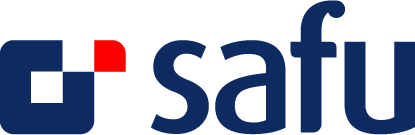 Upravljanje nepravilnostima
SAFU
Sadržaj
1.	Pojam i najčešće vrste nepravilnosti, mjere primjenjive u slučaju  utvrđivanja nepravilnosti
2.	Najčešće	vrste
nepravilnosti	vezane	uz	provođenje	postupaka
nabave i primjenjive financijske korekcije
Nepravilnost
NEPRAVILNOST znači svako kršenje prava Unije ili nacionalnog prava u vezi s njegovom primjenom koje proizlazi iz djelovanja ili propusta gospodarskog subjekta uključenog u provedbu ESI fondova koje šteti, ili bi moglo naštetiti proračunu Unije, tako da optereti proračun Unije neopravdanim izdatkom. 
 
(Uredba (EU) br. 1303/2013 Europskog parlamenta i Vijeća od 17. prosinca 2013.)
Ugovor o dodjeli bespovratnih sredstava
Ako postoji opravdana sumnja ili je utvrđeno da je Korisnik ili partner ugrozio izvršavanje Ugovora značajnim pogreškama ili nepravilnostima ili prijevarom, PT1 može obustaviti plaćanja, odnosno, ako je sve prethodno utvrđeno, obustaviti plaćanja ili zahtijevati povrat plaćenih iznosa razmjerno težini utvrđenih pogrešaka, nepravilnosti i prijevara. 

(Članak 15.12. Općih uvjeta koji se primjenjuju na projekte financirane iz  europskih strukturnih i investicijskih fondova u financijskom razdoblju 2014.-  2020.)
Uloga SAFU kao PT2
POSREDNIČKO TIJELO RAZINE 2 (PT2) 
nacionalno ili javno tijelo koje, u okviru odgovornosti Upravljačkog tijela, obavlja  delegirane funkcije koje se odnose na:

provjeru jesu li financirani proizvodi i usluge isporučeni;
jesu li izdaci koje je korisnik prikazao za projekt stvarno nastali; te
udovoljavaju li nacionalnim i pravilima Europske unije tijekom cijelog  razdoblja provedbe i trajanja projekta.

PT2 ispituje sumnje na nepravilnosti, utvrđuje postojanje nepravilnosti te  sukladno smjernicama iz članka 8. stavka 3. točke 8. podtočke f) Zakona o  utvrđenim nepravilnostima izvještava nadležna tijela.
(Članak 11. Zakona o uspostavi institucionalnog okvira za korištenje strukturnih  instrumenata Europske unije u Republici Hrvatskoj (NN 78/12, 143/13,  157/13)
Nepravilnosti povezane s postupcima nabave
Svim ugovorima koji se financiraju u potpunosti ili djelomično iz proračuna moraju se poštovati načela transparentnosti, proporcionalnosti, jednakog postupanja i nediskriminacije.
(Članak 160. stavak 1. Uredbe br. 2018/1046 Europskog Parlamenta i Vijeća
od 18.7.2018.)

Na bespovratna sredstva primjenjuju se načela: jednakog tretmana, transparentnosti, 
sufinanciranja, nekumulativnosti i izbjegavanja dvostrukog financiranja,
neretroaktivnosti, zabrane ostvarivanja dobiti. 
(Članak 188. Uredbe br. 2018/1046 )
Obveze korisnika
Korisnik je obvezan provesti ugovoreni projekt s pažnjom dobrog gospodarstvenika, transparentno, izvještavajući nadležne PT-ove, pružajući im podatke zatražene u svrhu praćenja provedbe projekta, u skladu s najboljom praksom u predmetnom području, Ugovorom,  odredbama Uredbe (EU) br. 1303/2013 te ostalim relevantnim pozitivnim propisima donesenima na temelju iste, kao i primjenjivim nacionalnim zakonodavstvom.

(Članak 4.1. Općih uvjeta koji se primjenjuju na projekte financirane iz  europskih strukturnih i investicijskih fondova u financijskom razdoblju 2014.-  2020.)
Postupak utvrđivanja nepravilnosti
Svatko je ovlašten izvršiti prijavu sumnje na nepravilnost i to na bilo koji način
(telefonom, usmeno, pisanim putem, elektroničkom poštom)

Zaposlenici SAFU su obvezni po službenoj dužnosti izvršiti prijavu sumnje na  nepravilnosti koje su uočili u okviru obavljanja svojih radnih zadataka.

Postupak utvrđivanja nepravilnosti može uključivati:
Provjeru relevantne projektne dokumentacije
Provjere na licu mjesta
Analiza preporuka revizije
Tumačenje DKOM
Konzultiranje vanjskih stručnjaka
Smjernice o upravljanju nepravilnostima
Za određivanje korekcija odnosno izračunavanje nepravilnog iznosa primjenjuju se Pravila o financijskim korekcijama koja su pripremljena u skladu s Odlukom Europske komisije C(2019) 3452 od 14. svibnja 2019. o utvrđivanju smjernica za određivanje financijskih ispravaka koje se u slučaju nepoštivanja primjenjivih pravila o javnoj nabavi primjenjuju na izdatke koje u okviru podijeljenog upravljanja financira Unija (poznata kao Smjernice)

Temeljem Smjernica Europske komisije, donesena su na nacionalnoj razini Pravila o financijskim korekcijama
Pravila o financijskim korekcijama
Pravilima se utvrđuju uvjeti i način na temelju kojih se korisniku, nakon što je nadležno tijelo utvrdilo nepravilnost koju je počinio korisnik i/ili partner korisnika bespovratnih sredstava, određuju financijske korekcije i privremena mjera obustave isplate dodijeljenih sredstava. 

Interpretativna komunikacija Komisije br. 2006/C 179/02 o pravu  Zajednice koje se primjenjuje na sklapanja ugovora koja nisu (ili nisu u  potpunosti) obuhvaćeni odredbama direktiva o javnoj nabavi: Sud  Europske unije potvrdio je da se: ”pravila i načela Ugovora o EZ  primjenjuju se i na ugovore koji izlaze iz područja direktiva”

Sud je razvio niz osnovnih standarda (načela) koje su korisnici  bespovratnih sredstava dužni poštivati u okviru svakog postupka  nabave (načelo transparentnosti, načelo jednakog postupanja i  nediskriminacije itd.)
Vrste financijskih korekcija
1. Jednostavna financijska korekcija označava financijsku korekciju koja je jednaka visini nastale financijske posljedice za ugovor o (javnoj) nabavi ili ugovor o dodjeli bespovratnih sredstava (ovisno o tome što je primjenjivo), kada je tu posljedicu moguće količinski točno odrediti.

2. Paušalna financijska korekcija označava stopu korekcije koja se primjenjuje kada nije moguće količinski točno odrediti financijske posljedice za ugovor o (javnoj) nabavi ili ugovor o dodjeli bespovratnih sredstava (ovisno o tome što je primjenjivo).

Ako određivanje jednostavne financijske korekcije nije moguće ili je povezano s nerazmjernim troškovima i poteškoćama, nadležno tijelo određuje financijsku korekciju u paušalnom iznosu.
Odluka o nepravilnosti
nakon što PT2 dovrši postupak utvrđivanja nepravilnosti donosi se:
ODLUKA O UTVRĐENOJ NEPRAVILNOSTI
ili
ODLUKA O NEPOSTOJANJU NEPRAVILNOSTI,
i to u roku od 30 radnih dana od dana ovjeravanja Obrasca prijave sumnje na nepravilnost od strane Osobe za nepravilnost
Korisnici su jedini odgovorni za iskorištavanje sredstava i  prihvatljivost troškova, a u pravilu je glavni razlog za neprihvatljivost  troškova i potrebu primjene financijskih ispravaka neznanje (nabava  usluga, robe i radova iz proračuna projekta na način koji je suprotan  propisanim javno-nabavnim pravilima).
Prigovor
korisnik može podnijeti prigovor vezano uz elemente utvrđene u Odluci, u roku od 15 dana od dana primitka Odluke, u pisanom obliku te uz obvezno navođenje razloga zbog kojih se podnosi

prigovor se podnosi Upravljačkom tijelu (za Programsko razdoblje 2014. – 2020. MRRFEU) a na znanje SAFU i Provedbenom tijelu razine 1
Vrste nepravilnosti
Podjela na vrste nepravilnosti prema Pravilima o financijskim korekcijama (v.5.1, v.6.0. i v.7.0) na 3 grupe (3 Priloga Pravilima):
Prilog 1 
Nepravilnosti u kojima se određuje financijska korekcija – obveznici Zakona o javnoj nabavi 
Odnosi se na prijenos do sada primjenjivanih financijskih korekcija na temelju Smjernica EK, uz nekoliko dodatnih vrsta nepravilnosti uvedenih radi detaljnijeg specificiranja nepravilnosti i primjene važećih propisa o javnoj nabavi.
Vrste nepravilnosti
Prilog 2 
Nepravilnosti u kojima se određuje financijska korekcija – nabave koje provode neobveznici Zakona o javnoj nabavi
Pojednostavljena varijanta pravila za prethodnu grupu, s identičnim stopama financijskih korekcija

Prilog 3 
Nepravilnosti u kojima se određuje financijska korekcija – nepravilnosti izuzev nepravilnosti u postupcima (javnih) nabava 
Navedene su najčešće vrste nepravilnosti – ostale nepravilnosti utvrđuju se, te se financijske korekcije određuju, na temelju opisa nepravilnosti koji u velikom dijelu odgovara opisu neke od nepravilnosti iz Priloga Pravilima, uz primjenu načela proporcionalnosti.
Primjeri najčešćih nepravilnosti(sukladno Pravilima o financijskim korekcijama v. 7.0)
Izostanak objave poziva na nadmetanje
određena korekcija od 100% s mogućnošću umanjenja na 25% (npr. objava na web stranicama naručitelja)

Primjer
prema primjenjivom Pravilniku o jednostavnoj nabavi, za nabave procijenjene vrijednosti nabave jednake ili veće od 70.000,00 kn bez PDV-a (a niže od pragova za primjenu Zakona o javnoj nabavi) propisana je obveza naručitelja provesti postupak koji podrazumijeva slanje Poziva za dostavu ponude na više adresa gospodarskih subjekata i/ili objavu na internetskim stranicama naručitelja
međutim, naručitelj je Poziv za dostavu ponude uputio na e-mail adresu samo jednog gospodarskog subjekta i s istim sklopio ugovor o nabavi
utvrđeno neopravdano provođenje postupka niže razine transparentnosti od one koja je za konkretni slučaj propisana Pravilnikom o jednostavnoj nabavi
Umjetna podjela ugovora o javnoj nabavi
određena korekcija od 100% s mogućnošću umanjenja na 25% (npr. objava na web stranicama naručitelja)

Primjeri
odvajanje izrade projektne dokumentacije i troškovnika za radove
zasebna nabava usluge izrade arhitektonskog, građevinskog, elektrotehničkog i strojarskog projekta (dijelovi glavnog projekta) 
zasebna nabava građevinsko – obrtničkih i instalaterskih radova 
naručitelj, koji istovremeno provodi dva projekata, nabavljao je uslugu revizije projekata, ali je za svaki projekt proveo zasebnu nabavu usluga revizije, i to kao dva odvojena postupka jednostavne nabave (postupak koji se provodi za nabave u kojima je procijenjena vrijednost nabave ispod pragova za primjenu Zakona o javnoj nabavi), dok je trebao provesti jedan objedinjeni postupak nabave usluge revizije za oba projekta, slijedom čega bi zbog veće procijenjene vrijednosti nabave bio obvezan provesti postupak javne nabave sukladno Zakonu o javnoj nabavi
Umjetna podjela ugovora o javnoj nabavi
javna nabava ne smije biti osmišljena s namjerom izbjegavanja primjene Zakona o javnoj nabavi ili izbjegavanja primjene pravila o javnoj nabavi male, odnosno velike vrijednosti ili s namjerom da se određenim gospodarskim subjektima neopravdano da prednost ili ih se stavi u nepovoljan položaj
procijenjena vrijednost nabave mora biti valjano određena u trenutku početka postupka javne nabave
način izračunavanja procijenjene vrijednosti nabave ne smije se koristiti s namjerom izbjegavanja primjene Zakona o javnoj nabavi ili odredaba Zakona o javnoj nabavi koje se primjenjuju na nabavu male, odnosno velike vrijednosti
nabava se ne smije dijeliti s namjerom izbjegavanja primjene Zakona o javnoj nabavi ili odredaba Zakona o javnoj nabavi koje se primjenjuju na nabavu male, odnosno velike vrijednosti
javni naručitelj određuje predmet nabave na način da predstavlja tehničku, tehnološku, oblikovnu, funkcionalnu ili drugu objektivno odredivu cjelinu
Restriktivni kriteriji
određena korekcija od 25% s mogućnošću umanjenja na 10 ili 5% ovisno o olakotnim okolnostima (npr. broj ponuda, broj pristiglih upita)

Primjeri
tehničke specifikacije s ograničavajućim učinkom (opis primjera u nastavku)
kriterij ekonomski najpovoljnije ponude nije povezan s predmetom nabave (opis primjera u nastavku)
ostale odredbe dokumentacije koje se mogu smatrati restriktivnima (primjeri u nastavku)
Tehničke specifikacije s ograničavajućim učinkom
tehničke specifikacije sastavljene na način da je propisane uvjete u mogućnosti zadovoljiti samo jedan ponuditelj na tržištu, odnosno njihova kombinacija isključuje sve ostale proizvode na tržištu osim onog (jednog) proizvoda koji je ponuđen
naime, člankom 205. st. 1. ZJN-a propisano je da se predmet nabave mora opisati na jasan, nedvojben, potpun i neutralan način koji osigurava usporedivost ponuda u pogledu uvjeta i zahtjeva koje je javni naručitelj postavio, dok je stavkom 2. istog članka propisano da opis predmeta nabave ne smije pogodovati određenom gospodarskom subjektu 
sukladno članku 210. st. 1. ZJN-a, tehničke specifikacije ne smiju upućivati na određenu marku ili izvor, ili određeni proces s obilježjima proizvoda ili usluga koje pruža određeni gospodarski subjekt, ili na zaštitne znakove, patentne, tipove ili određeno podrijetlo ili proizvodnju ako bi to imalo učinak pogodovanja ili isključenja određenih gospodarskih subjekata ili određenih proizvoda, osim ako je to opravdano predmetom nabave
Tehničke specifikacije s ograničavajućim učinkom
Troškovnikom su detaljno propisane tehničke specifikacije u odnosu na nabavljani namještaj te je dodatno propisan i sam izgled na način da je ponuđeni proizvod trebao udovoljiti izgledu sa slika shema koje su se nalazile u Projektu

s obzirom da su tehničke specifikacije bile specifično propisane, traženom predmetu nabave mogao je udovoljiti samo jedan proizvod

prilikom utvrđivanja visine financijske korekcije uzeto je u obzir da se propisane tehničke specifikacije, koje su pripremljene isključivo za jedan model jednog proizvođača na tržištu, odnose na pet stavki Troškovnika koje čine manjinu svih stavki predmetnog troškovnika
Ostale odredbe dokumentacije koje se mogu smatrati restriktivnima
Prema članku 259. stavku 1. ZJN-a Javni naručitelj može odrediti uvjete tehničke i stručne sposobnosti kojima se osigurava da gospodarski subjekt ima potrebne ljudske i tehničke resurse te iskustvo potrebno za izvršenje ugovora o javnoj nabavi na odgovarajućoj razini kvalitete, a osobito zahtijevati da gospodarski subjekt ima dovoljnu razinu iskustva, što se dokazuje odgovarajućim referencijama iz prije izvršenih ugovora

Primjeri
propisani uvjet nije vezan uz predmet nabave
suviše usko definiranje što se smatra sličnim predmetu nabave
U svrhu dokazivanja uvjeta tehničke i stručne sposobnosti tražena je potvrda druge ugovorne strane za isporuku robe i pružene usluge umjesto samo popisa isporuka robe i pruženih usluga (suprotno čl. 268. stavku 1. ZJN-a koji dopušta traženje potvrde druge ugovorne strane samo za izvršene radove)
Nepoštivanje propisanih kriterija za odabir
određena je stopa financijskog ispravka od 25% 

Primjeri
naručitelj je propisao određene tehničke specifikacije medicinske opreme koju nabavlja, a zatim je odabrao ponudu ponuditelja koja ne ispunjava tražene tehničke specifikacije
u pozivu na dostavu ponuda i u samom troškovniku jasno je naznačeno da se sve stavke troškovnika moraju ispuniti te ako isti nije ispunjen u skladu s uputama da će se takva ponuda odbiti, a naručitelj je ipak prihvatio ponudu unatoč nepotpuno ispunjenom troškovniku, a protivno odredbama poziva na dostavu ponuda
za odabrani gospodarski subjekt (koji ima poslovni nastan u Sloveniji) nije dokazano nepostojanje osnova za isključenje iz članka 251. ZJN-a 2016 u Republici Hrvatskoj za sve osobe ovlaštene za zastupanje gospodarskog subjekta - dostavljen je valjani dokaz kojim se dokazuje nepostojanje osnova za isključenje iz članka 251. ZJN-a 2016 u Republici Hrvatskoj za sami gospodarski subjekt i jednu od osoba ovlaštenih za zastupanje, dok nedostaje dokaz za drugu osobu ovlaštenu za zastupanje gospodarskog subjekta
Značajna izmjena ugovora o nabavi
ugovorne strane izvršavaju ugovor o javnoj nabavi u skladu s uvjetima određenima u dokumentaciji o nabavi i odabranom ponudom
dokumentacija o nabavi mora biti u skladu sa relevantnim propisima, ugovor o nabavi u skladu s dokumentacijom o nabavi, a izvršenje ugovora o nabavi sukladno ugovoru o nabavi i dokumentaciji o nabavi 

2 najčešće:
izmjenom se unose uvjeti koji bi, da su bili dio prvotnog postupka nabave, dopustili prihvaćanje drugih natjecatelja od onih koji su prvotno odabrani ili prihvaćanje ponude različite od ponude koja je izvorno prihvaćena ili privlačenje dodatnih sudionika u postupak javne nabave
izmjenom se mijenja ekonomska ravnoteža ugovora u korist ugovaratelja na način koji nije predviđen prvotnim ugovorom
Značajna izmjena ugovora o nabavi
Primjeri
uvođenje mogućnosti isplate predujma ili obročnog plaćanja iako nije predviđeno dokumentacijom o nabavi 
dokumentacijom o nabavi i ugovorom određeno kvartalno plaćanje dodatkom izmijenjeno na mjesečno
neosnovano produžavanje zadanih rokova isporuke
zamjena ugovorenih materijala s materijalima koji nisu jednakovrijedni (manje su kvalitete), a ugovorena cijena ostaje ista (npr. parket / laminat; periva boja za zidove / neperiva, obična boja…)
naručitelj je u okviru dokumentacije o nabavi nabavljao dva računalna  sustava, a naknadno, nakon provedenog postupka nabave, evaluacije ponuda i  sklapanja ugovora, izvršena je izmjena ugovora na način da će se izvršiti isporuka jednog računalnog sustava čija cijena odgovara cijeni inicijalne ponude
Različita pravila o nepravilnostima
izložena Pravila o financijskim korekcijama odnose se na Operativni program Konkurentnost i kohezija (OPKK) u kojem je SAFU provedbeno tijelo
međutim, osim u navedenom programu, SAFU je provedbeno tijelo i u programu Nacionalni plan oporavka i otpornosti (NPOO)
za NPOO donesena su posebna pravila o nepravilnostima u kojima su nepravilnosti određene slično, ali ipak nešto drukčije u odnosu na OPKK
primjerice, kod nepravilnosti vezanih uz tehničke specifikacije moguće je utvrditi formalni propust i donijeti odluku o nepostojanju nepravilnosti i u nekim slučajevima u kojima bi u okviru OPKK bila utvrđena nepravilnost
na početku provedbe je i novi program iz područja konkurentnosti i kohezije (novi PKK) koji ima svoja pravila o nepravilnostima